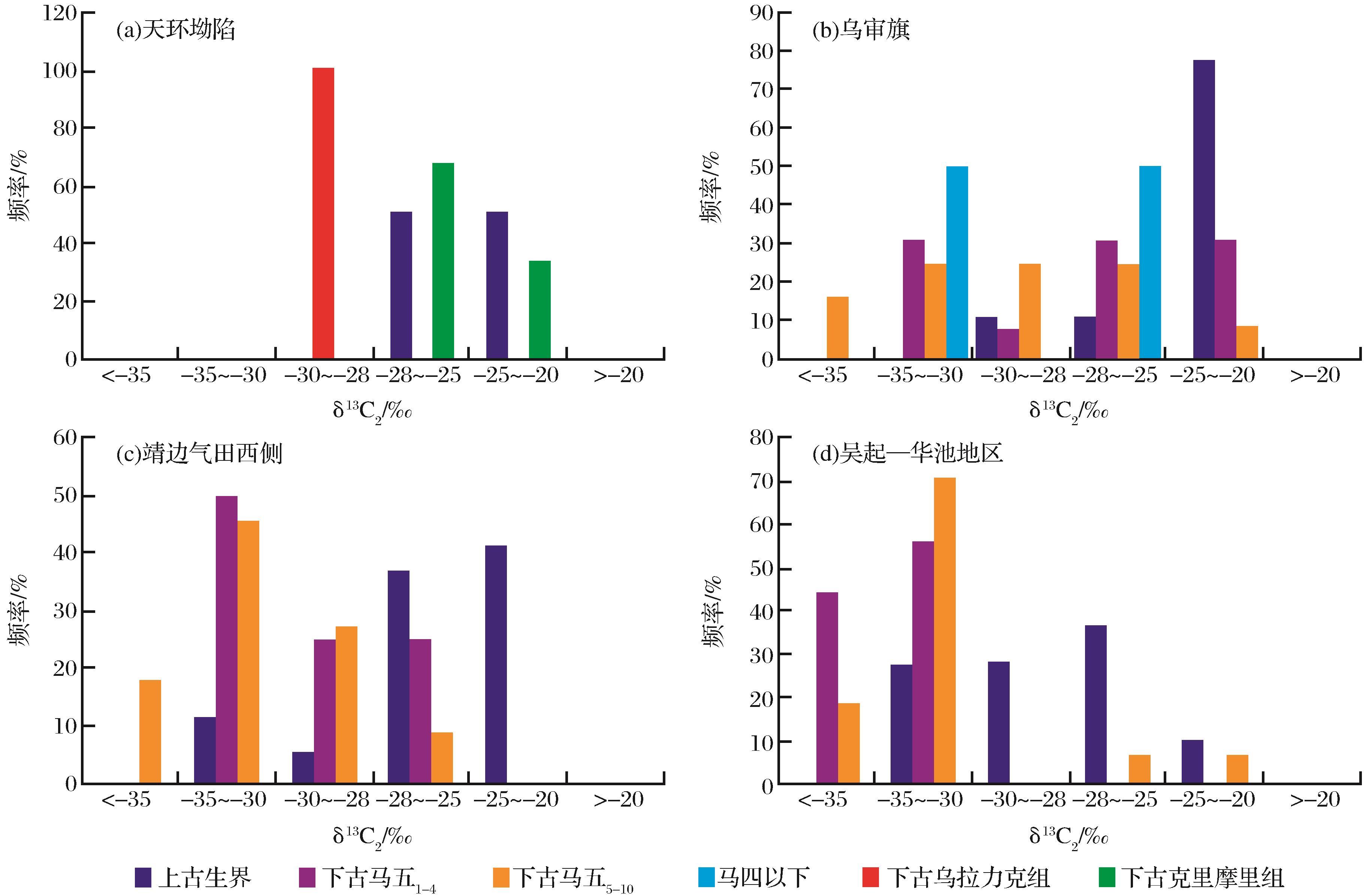 图3    靖西地区古生界天然气δ13C2频率分布
Fig.3    Frequency histogram of δ13C2 of Paleozoic natural gas to the west of Jingbian Gasfield
Kong Qingfen,Zhang Wenzheng,Li Jianfeng,et al.Origin of natural gas in Ordovician in the west of Jingbian Gasfield,Ordos Basin[J].Natural Gas Geoscience,2016,27(1):71-80.[孔庆芬，张文正，李剑锋，等.鄂尔多斯盆地靖西地区下古生界奥陶系天然气成因研究[J].天然气地球科学，2016,27(1):71-80.]